Mathematicians
Math Tools
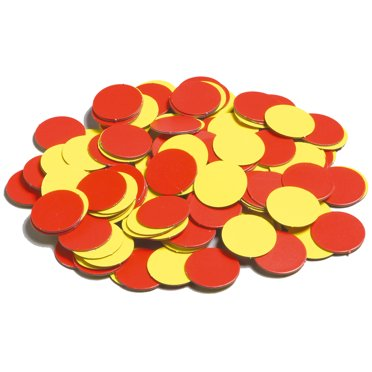 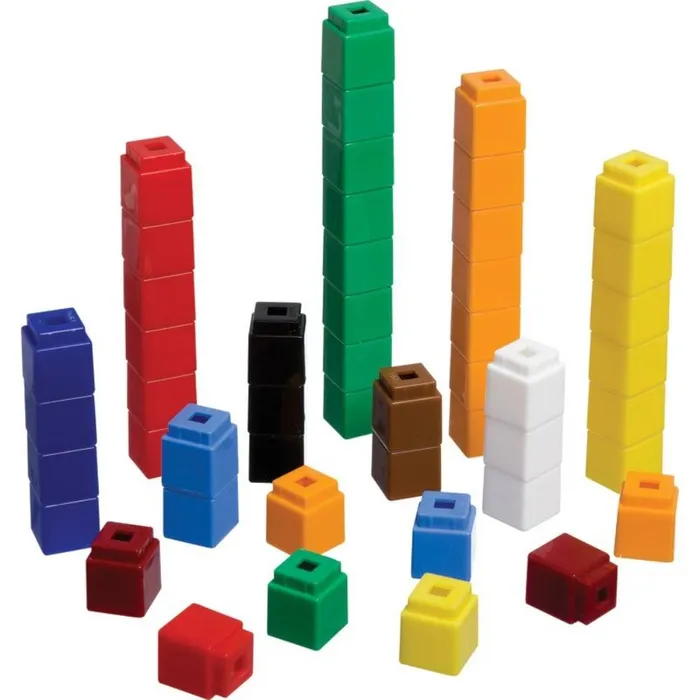 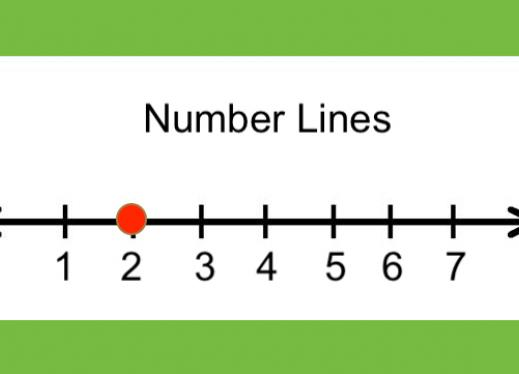 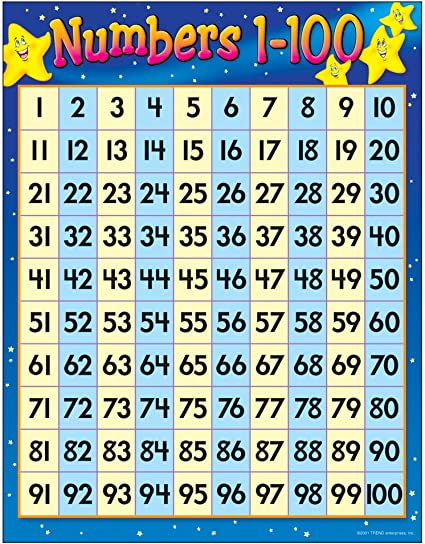 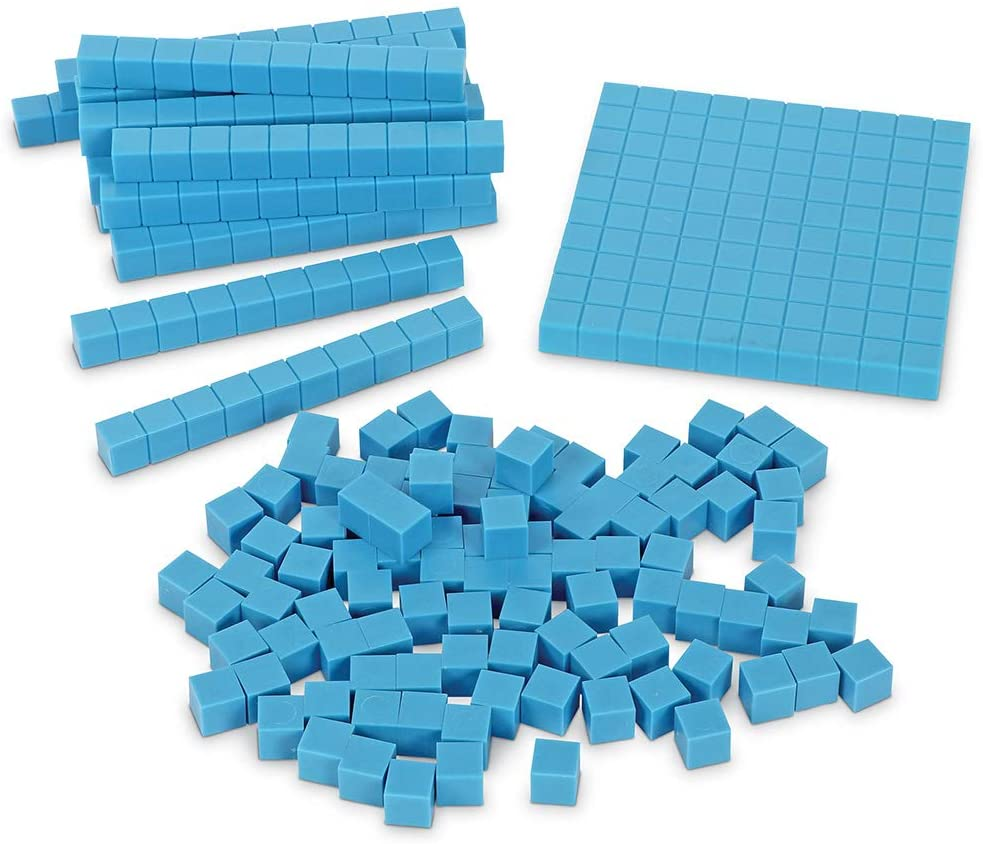 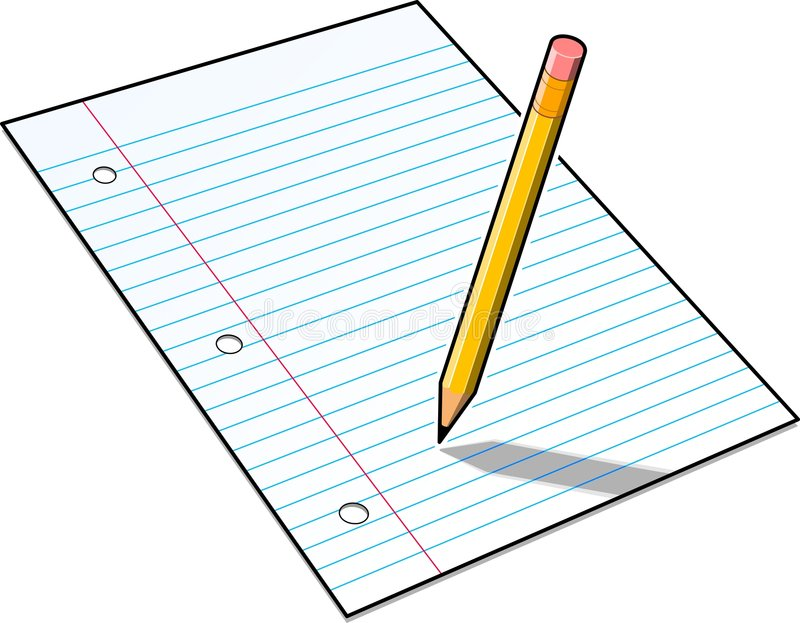 Learning Target:

I can pick the right tools to represent 3 digit numbers in different ways.
Success Criteria:

I used tools (blocks, pictures, numbers, and more!) to represent 3 digit numbers.
Mathematicians use math practices!
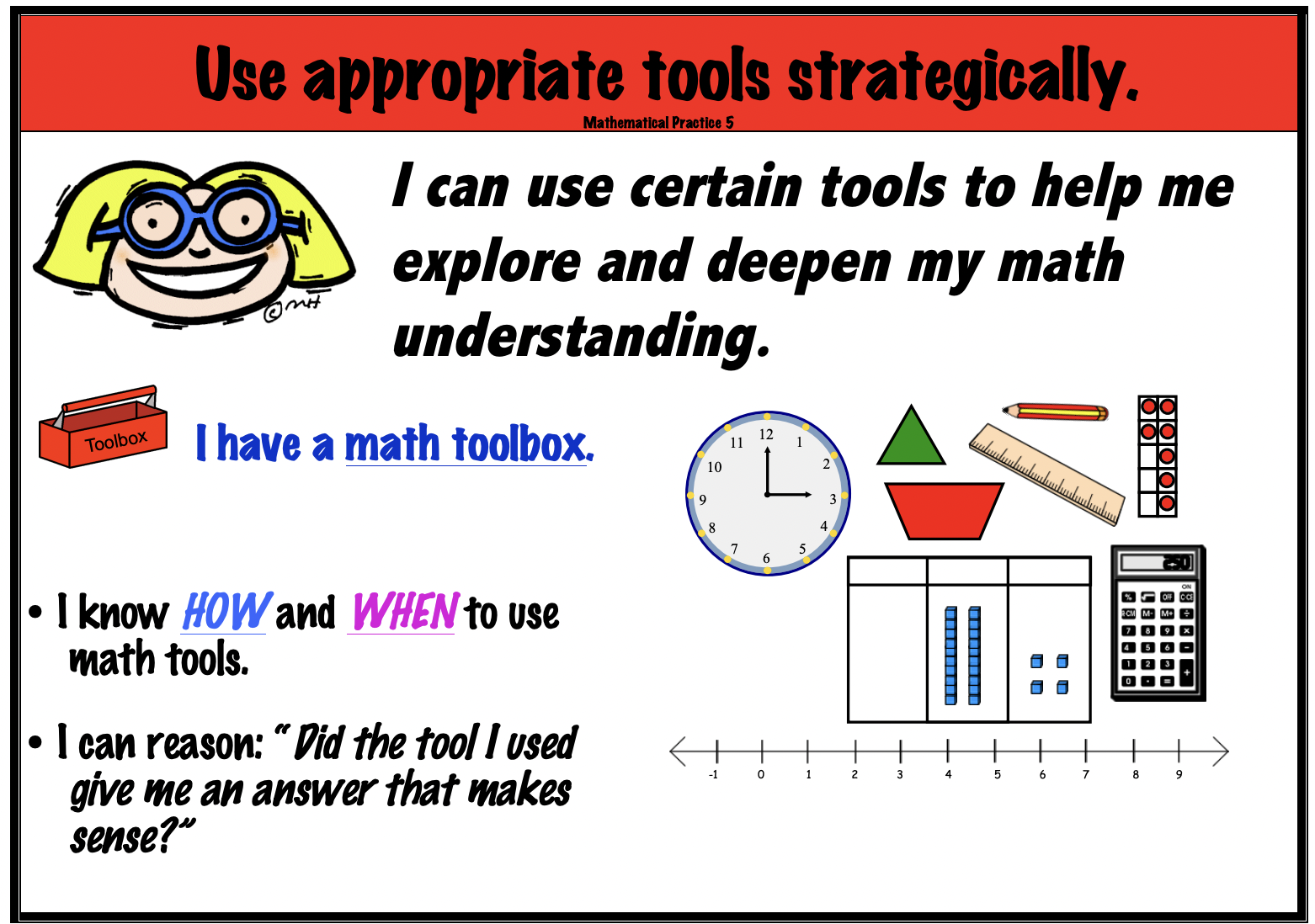 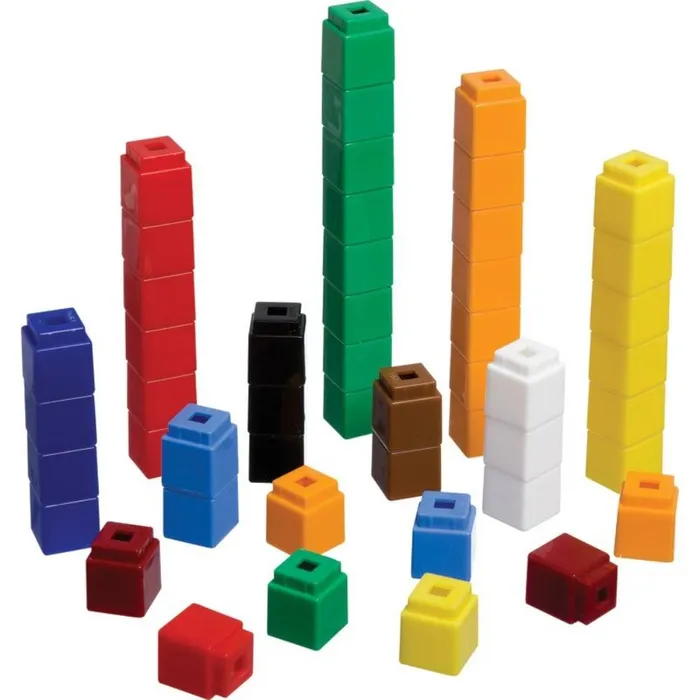 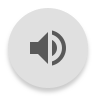 What tools can I use to represent this number?
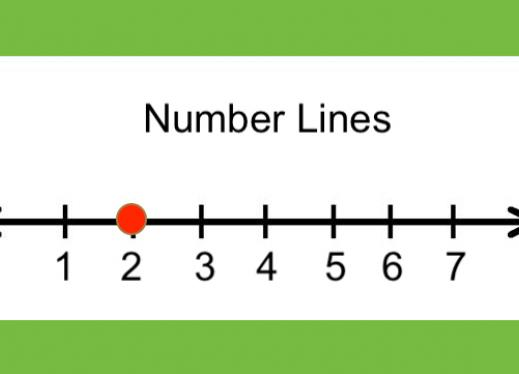 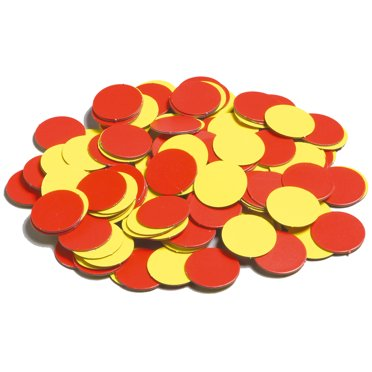 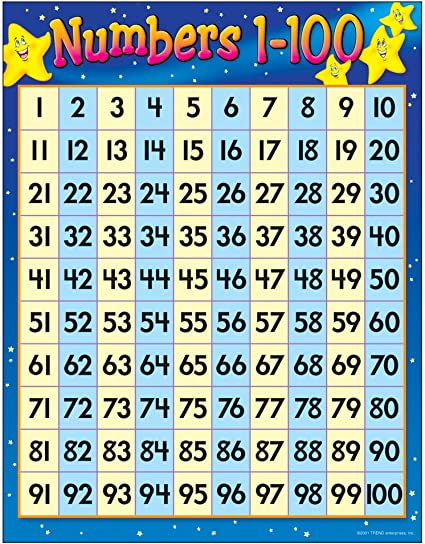 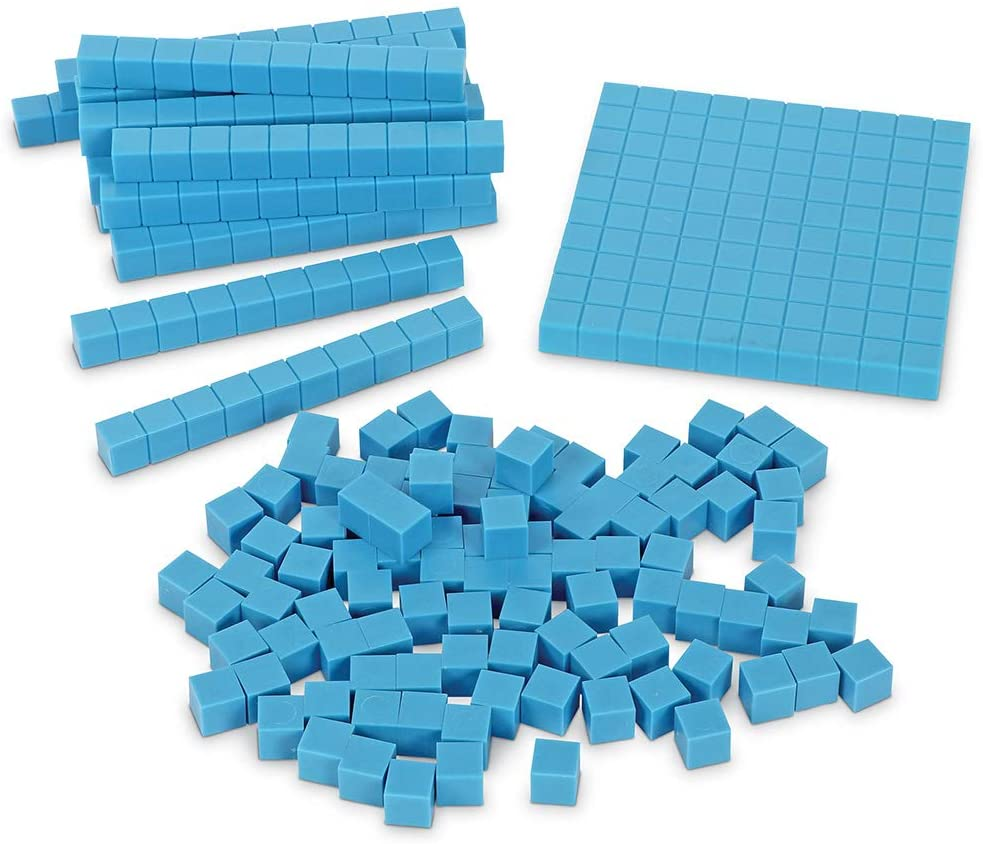 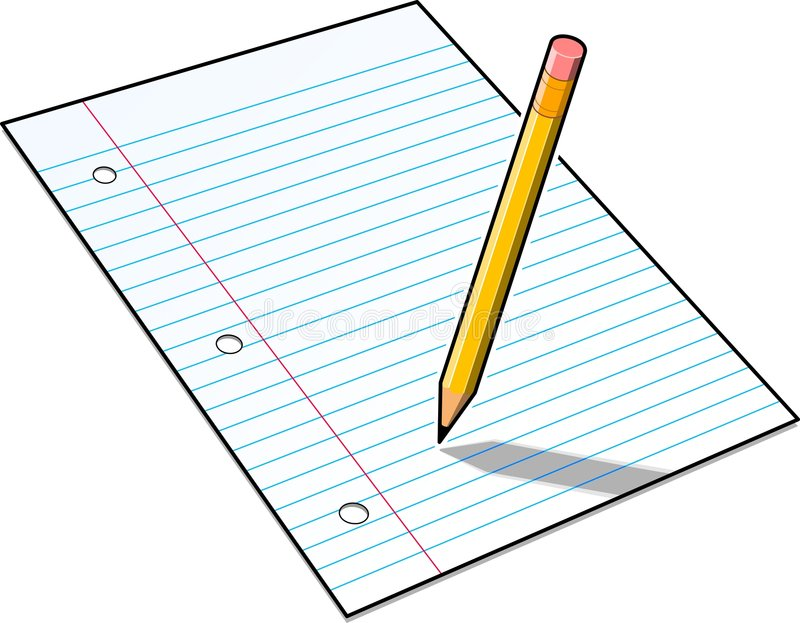 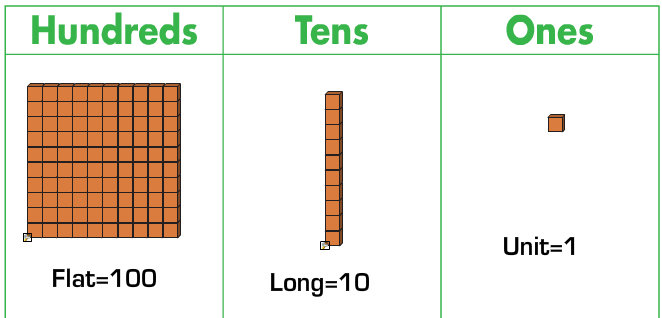 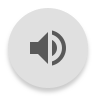 What tools can I use to represent this number?
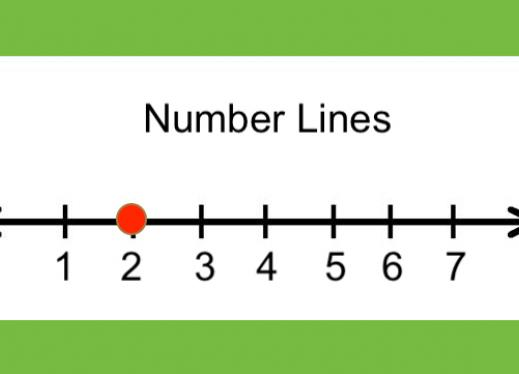 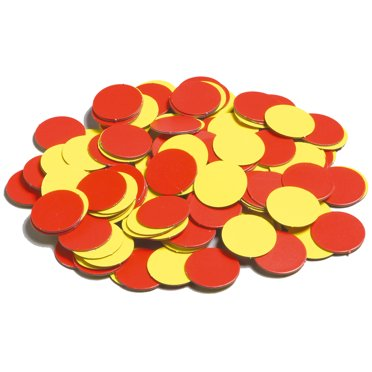 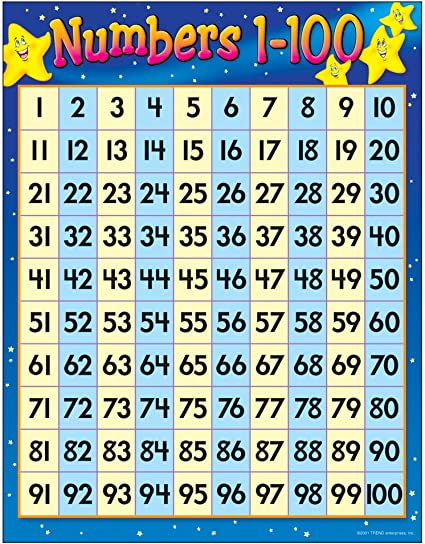 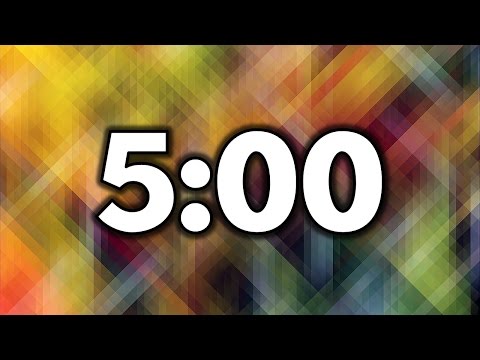 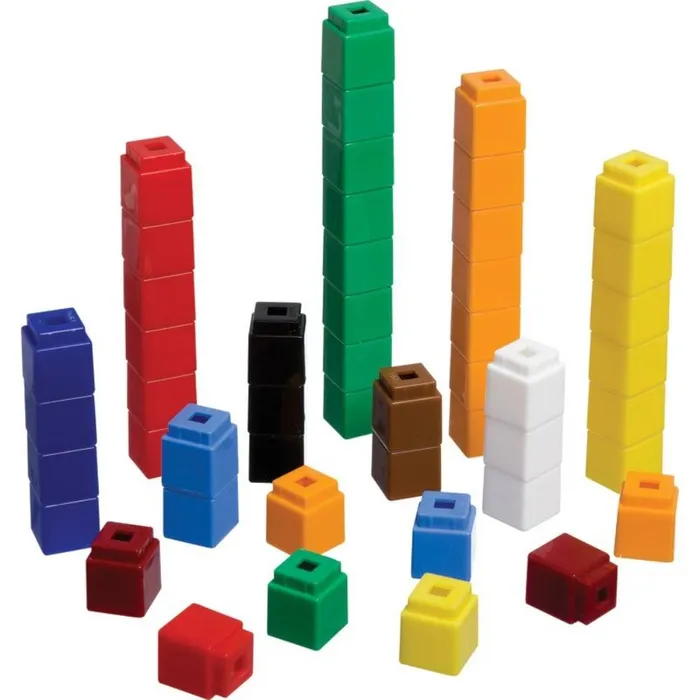 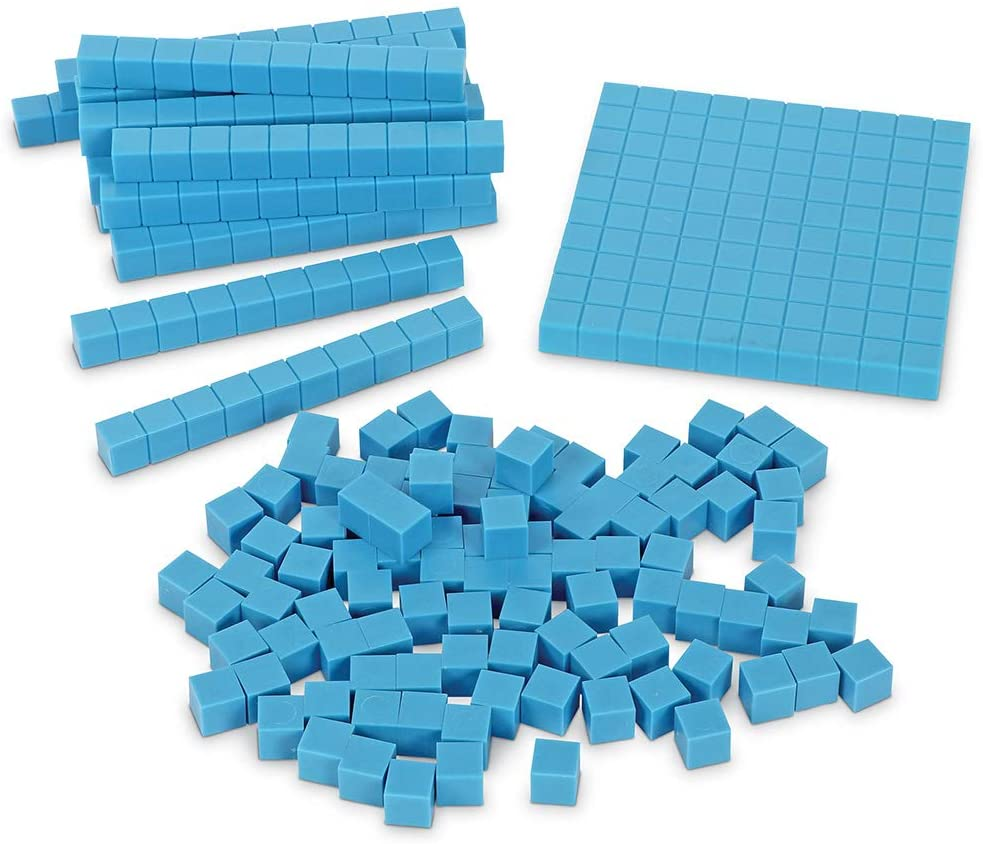 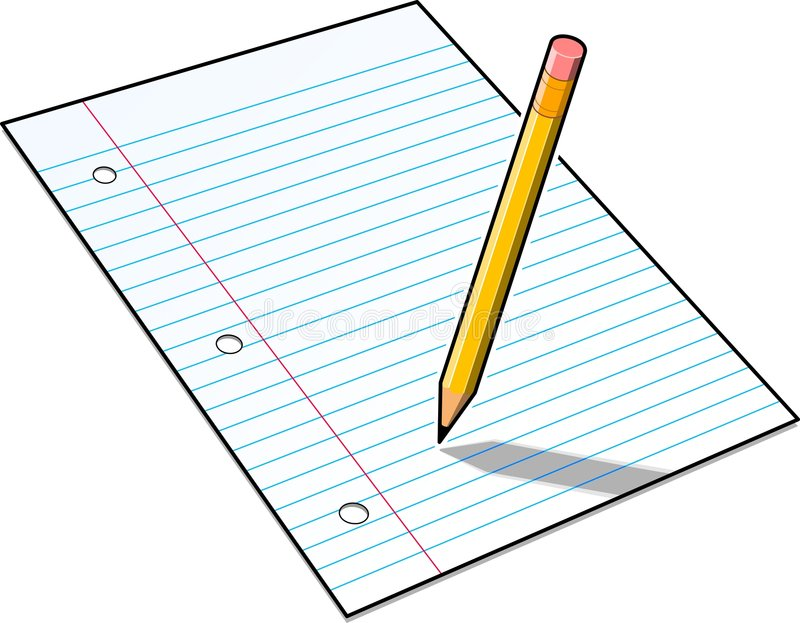 What did we find?
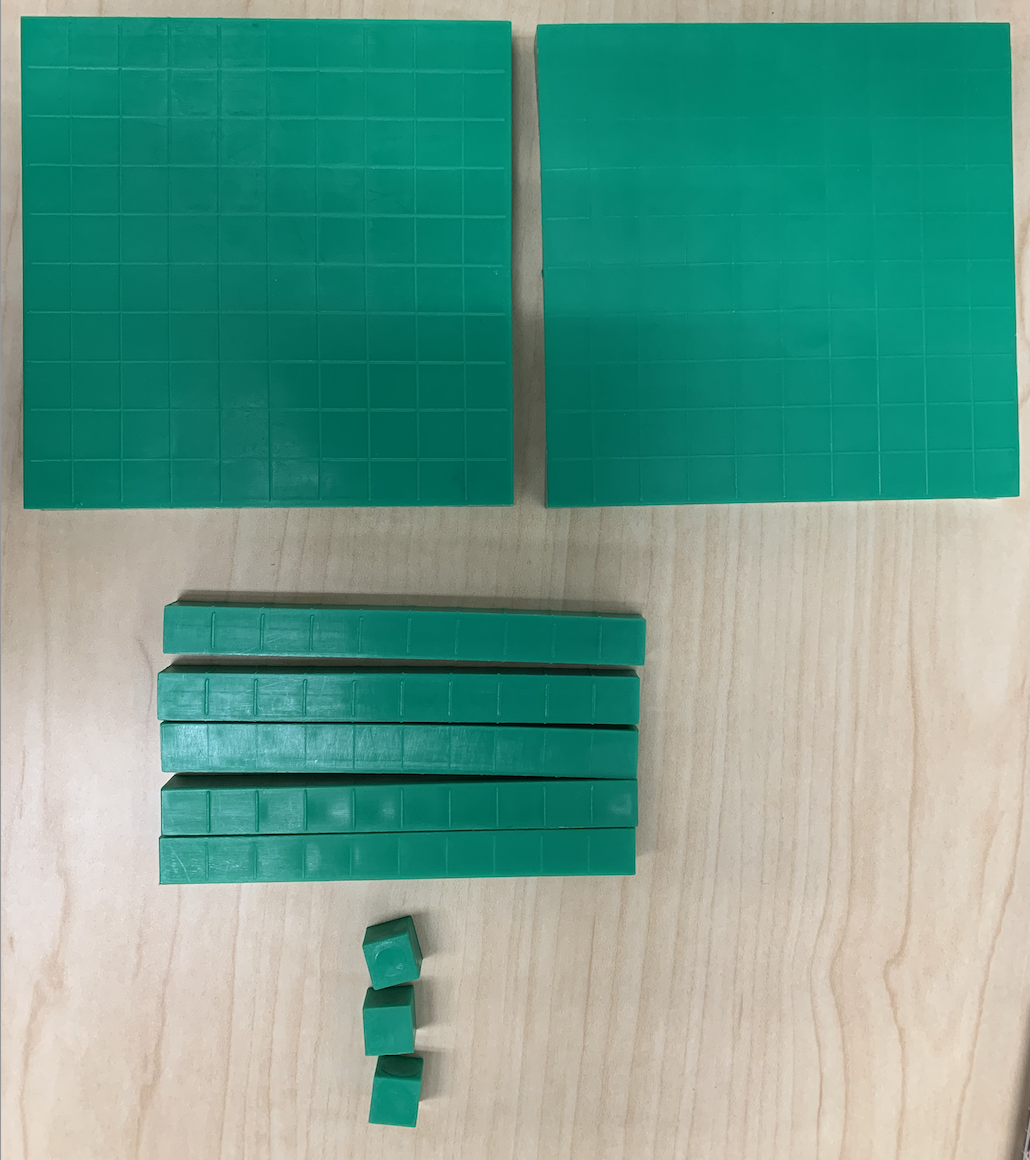 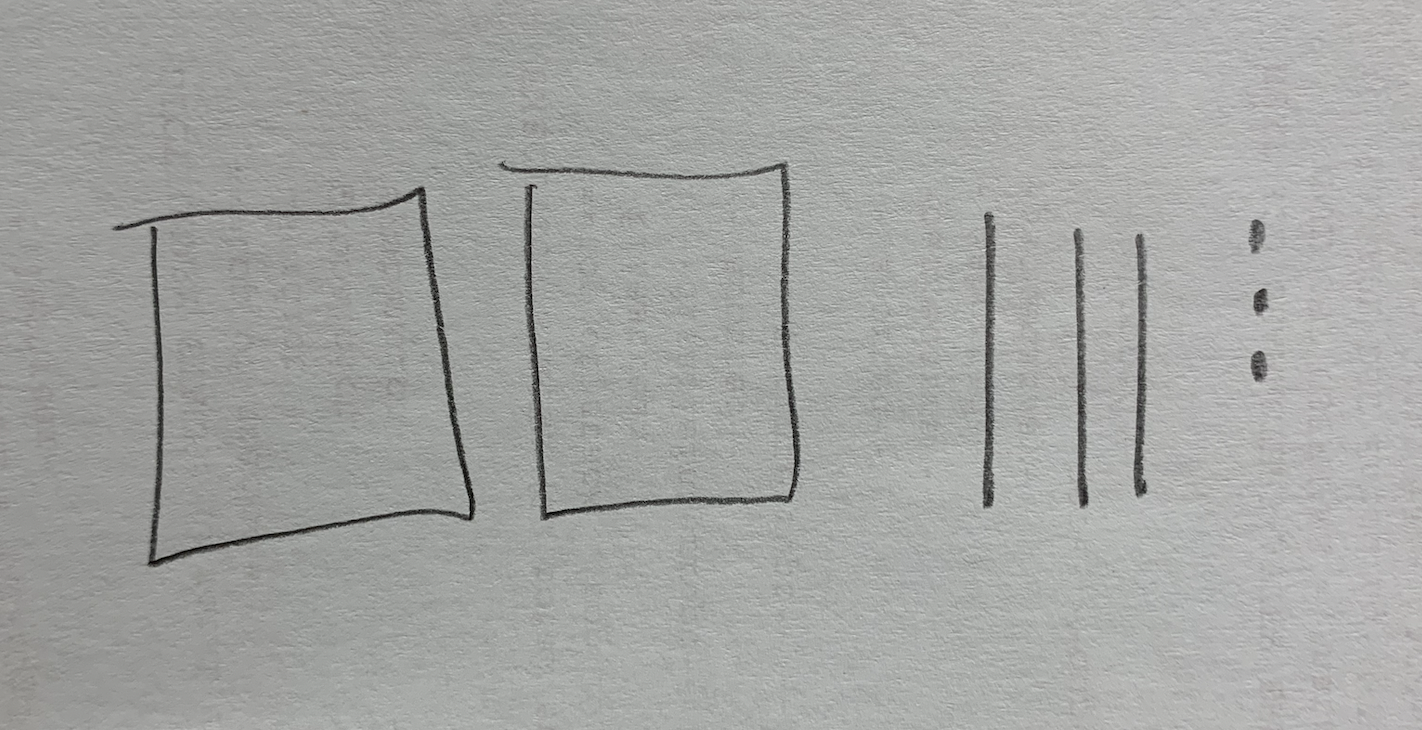 253
Success Criteria:

I used tools (blocks, pictures, numbers, and more!) to represent 3 digit numbers.